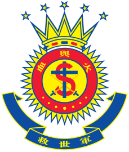 祈祷事项 – 2024 年10月
丰盛生命 -各样恩惠 – 
各样事情 - 每个时刻 - 每个方面
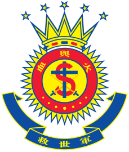 祈祷事项 – 2024 年10月
丰盛生命 -各样恩惠 – 
各样事情 - 每个时刻 - 每个方面
祈祷事项 – 2024年10月
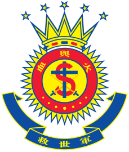 丰盛生命 -各样恩惠 – 
各样事情 - 每个时刻 - 每个方面
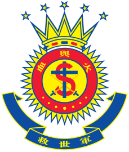 祈祷事项 – 2024年10月
丰盛生命 -各样恩惠 – 
各样事情 - 每个时刻 - 每个方面
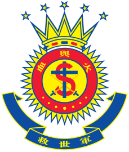 祈祷事项 – 2024年10月
丰盛生命 -各样恩惠 – 
各样事情 - 每个时刻 - 每个方面
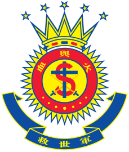 祈祷事项 – 2024年10月
丰盛生命 -各样恩惠 – 
各样事情 - 每个时刻 - 每个方面
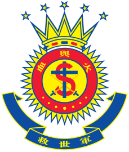 祈祷事项 – 2024年10月
丰盛生命 -各样恩惠 – 
各样事情 - 每个时刻 - 每个方面
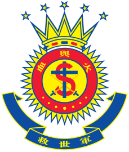 祈祷事项 – 2024年10月
丰盛生命 -各样恩惠 – 
各样事情 - 每个时刻 - 每个方面
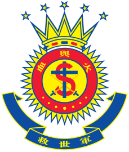 祈祷事项 – 2024年10月
丰盛生命 -各样恩惠 – 
各样事情 - 每个时刻 - 每个方面
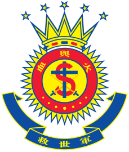 祈禱事項 – 2024年9月
豐盛生命 -各樣恩惠 – 
各樣事情 - 每個時刻 - 每個方面
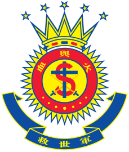 祈祷事项 – 2024年10月
丰盛生命 -各样恩惠 – 
各样事情 - 每个时刻 - 每个方面